Erfaringer som semesterkoordinator på 1. semester M.
Jens Christian Jensen
Kontekst.
Jens Christian Jensen
Ansat i ID – sektionen
1. semester Maskin (Produktion) semesterkoordinator 2006 ->
Semestertema: Produktudvikling.
Organisatorisk framework
The star model

J. R. Galbraith
Organisatorisk framework
The star model

J. R. Galbraith
Planlægning af strategier

DSMI - aktiverende undervisning og aktiv læring
Viden, Færdigheder og Kompetencer
Evalueringer.
Virksomhedsinvolvering.
Sammenhæng og mening

(vækst og fastholdelse)
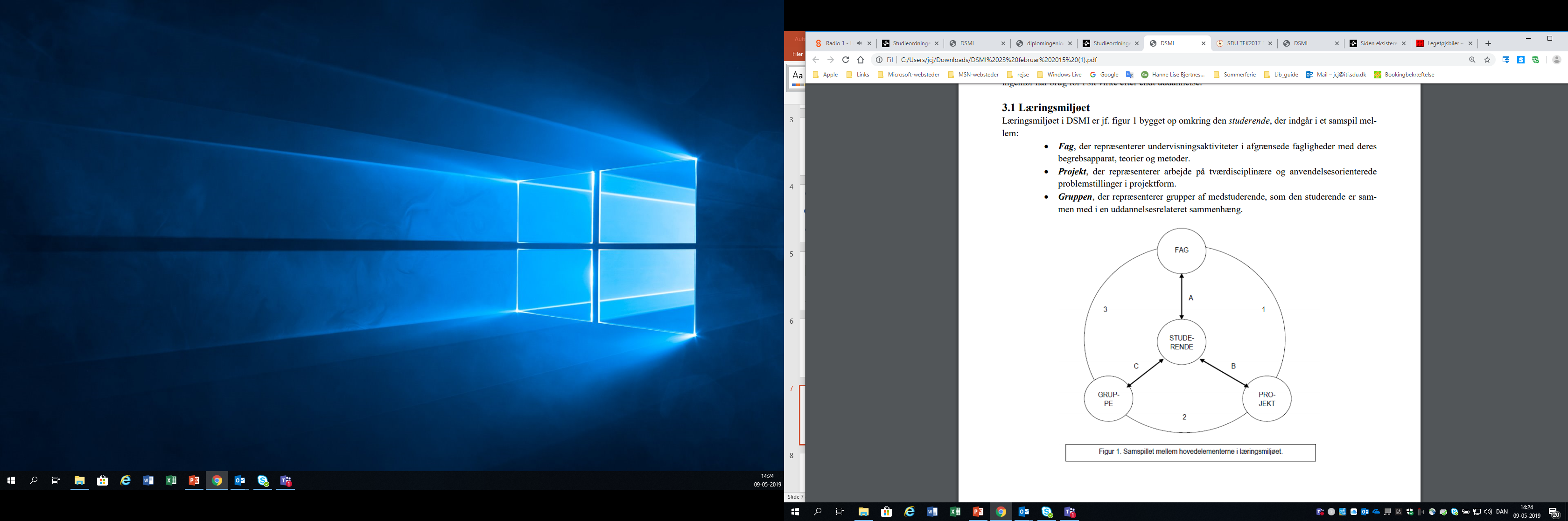 Organisatorisk framework
The star model

J. R. Galbraith
Semesterforløbet
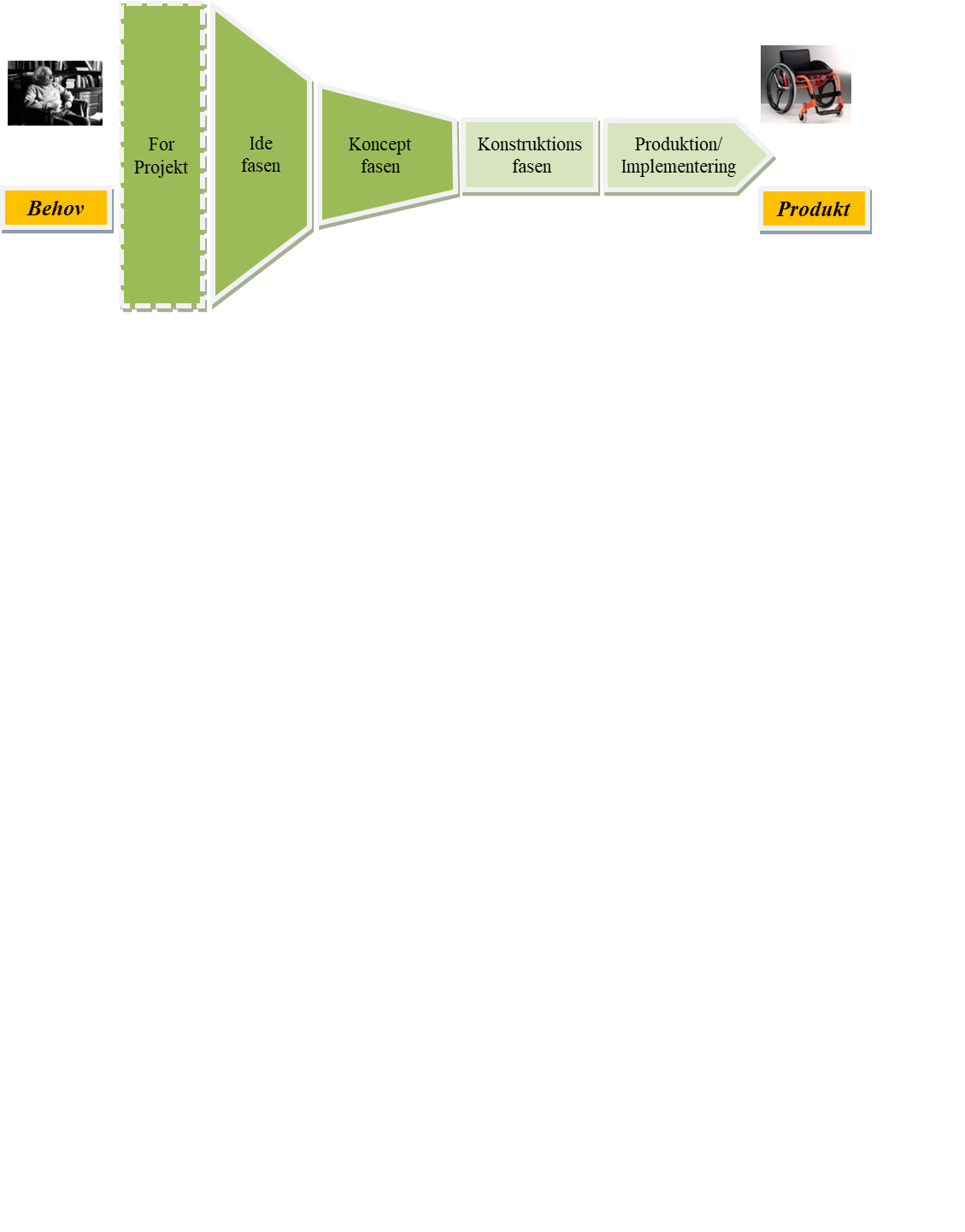 Rammesætning:
	Kursusbeskrivelsen
	Semesterplan
	Tema
	Fasecheckliste
	Rapportskrivning.

Tema/Problemstilling.
	Åbent vs lukket problemstilling
	Faglighed vs. Projekt.
	Elev vs. Studerende.
	
Virksomhedsinvolvering
	kontekst og mening

Koordinering
	Sammenhæng og timing
		Fagligheder vs. Projekt.
		TA, afleveringer mv. 
		Vejledning mv.
	”Trappemøder”
Faseoverdr.
Introduktion
Forprojekt  .
Faseoverdr.
KOMPAN.
KOMPAN.
KOMPAN.
Vejledning
Fagligheder
Koordinering/”trappemøder”
7
Planen
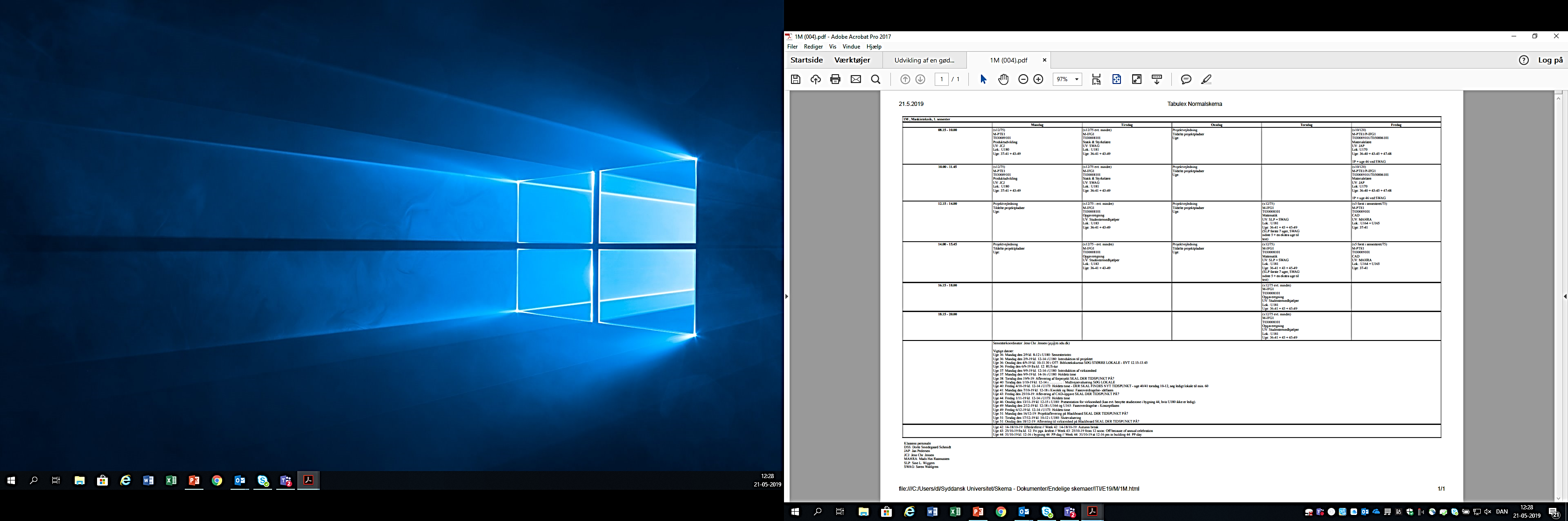 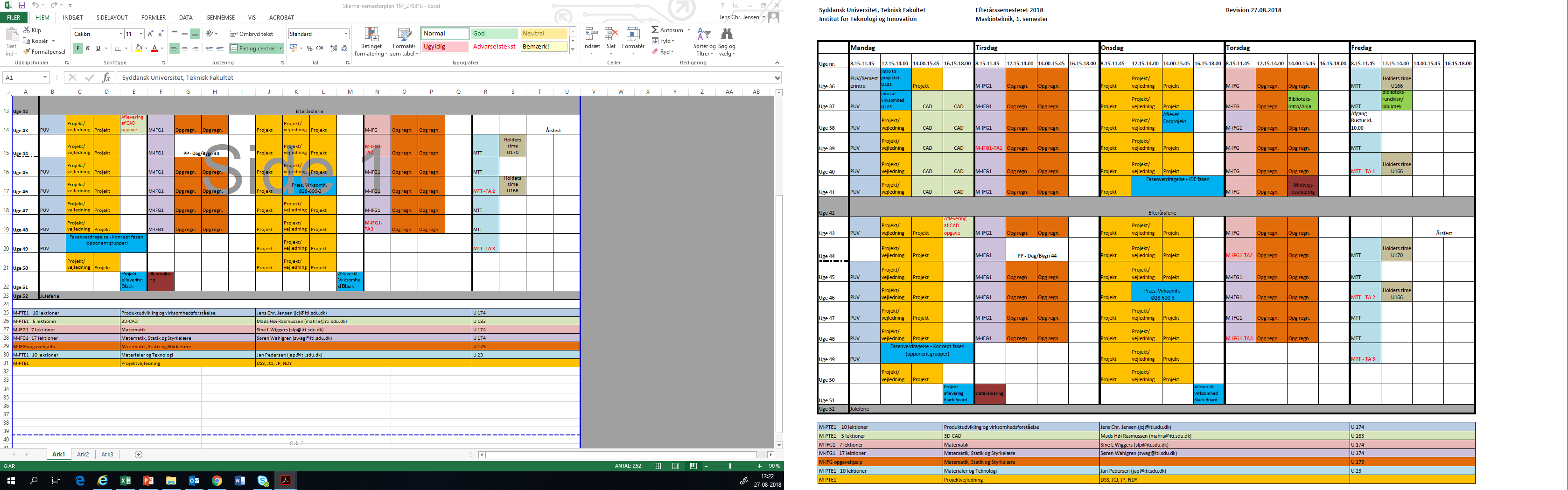 Studie sekretærer
Skema 
planlægger
Uddannelses administratorer
Uddannelse koordinator
Virksomheder
Eksterne kontakter
Andre semester koordinering horisontalt/ vertikalt
Semester
koordinator
SIF/Rustur
PP, holdet time mv.
Biblioteket.
Studerende
Forløb, TA mv.
Semester team
Fagligheder og vejledning
Spørgsmål der melder sig til den måde vi organiserer på:
Et semesterforløb er ret kompleks – hvordan undgår man at rammesætningen ikke  bliver en ”klods om benet”?.

Hvilken indflydelse har semesterkoordinatoren reelt set ift. semesterets planlægning?
(DSMI, pædagogiske tanke, timing mv. når man eksempelvis tager lokaleplanlægningen i betragtning)

Hvilke muligheder har man som semesterkoordinator for at imødegå at det bliver ”Business as Usual”?


Hvad er semesterkoordinatorens rolle set i det organisatorisk perspektiv ?.
Organisatorisk framework
The star model

J. R. Galbraith
Spørgsmål der melder sig:
Hvilke incitamenter er der?

Personlige/faglige tilfredsstilles og udvikling.
Mulighed for at påvirke udviklingen af uddannelsen.
Evalueringer fra de studerende.
Arbejdet bærer lønnen i sig selv


Men hvilke andre incitamenter burde der være?
Organisatorisk framework
The star model

J. R. Galbraith
Semesterteam’et.
Forholdsvis lille udskiftning i semesterteam’et.
	Fagligt
	Vejledning

Stor fordel ift.  at skabe sammenhæng og kontinuitet. 

Er der nogle gode argumenter for at ændre den praksis?
Tak for jeres tid